Робота Усатенка Антона Юрійовича, 10-Б
Антисемітизм та єврейські погроми в Голті, Ольвіополі та Богополі
Первомайський ліцей “Ерудит” Первомайської міської ради Миколаївської області, місто Первомайськ
Мета та завдання дослідження
Дослідження явища антисемітизму та єврейських погромів, у громадах Ольвіополя, Богополя та Голти на початку 20 сторіччя. Пролиття світла на події найкраще задокументованого погрому жовтня 1905 року.
Для дослідження було проаналізовано більше десятка різних джерел з таких оцифрованих архівних ресурсів як:
archive.org
chroniclingamerica.loc.gov
libraria.ua
deutsche-digitale-bibliothek.de
gallica.bnf.fr
Вступна, теоретична частина
До 1919 року на території сучасного міста Первомайськ у Миколаївській області існувало 3 чималих населених пункти розділених річками Південний Буг та Синюха: містечка Голта та Богопіль, місто Ольвіополь(в народі – Орлик).
Витоки антисемітизму
Через антиюдейську політику, яку проводила Російська імперія та введення смуги осілості, єврейське населення місцевості активно зростало. До початку 20 сторіччя становило в середньому близько третини жителів населених пунктів, а в Богополі більше половини загальної кількості.
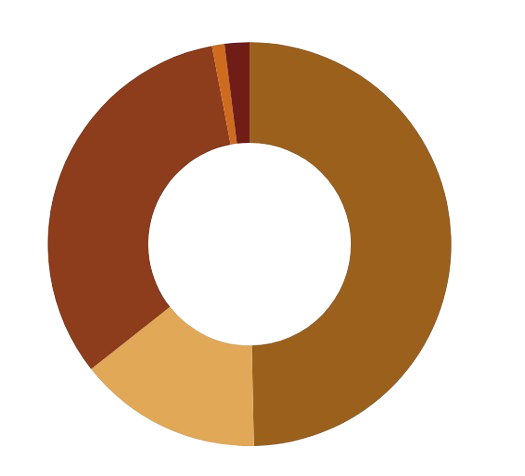 Інші 3%
Євреї 32,7%
Українці 49,9%
У зв’язку з цим дуже актуальним тут постало питання взаємодії між юдеями та християнами та, як наслідок, антисемітизму. Хоч ця проблема і виникала в Україні завжди, проте значну частину часу аж до другої половини 19 сторіччя у нашій місцині юдеї з іншими мешканцями жили у відносній гармонії.
Росіяни 14,7%
За матеріалами перепису 1925 року у місті Первомайськ[1]
Практична  Частина
Перші проблеми пов’язані з антисемітизмом у Голті, Богополі та Орлику були створені владою Російської імперії. Наприклад, у 1890 році в Ольвіополі сталася подія, подібних до якої до того не було у всій державі: батька-юдея покарали за те, що над його сином провели процедуру обрізання та планувалося покарати за це і равина, що його проводив.[2]
Крім того, через згадану вище смугу осілості нові євреї могли селитись тільки у Богополі, оскільки він був містечком, на відміну від Голти, що тоді ще була селом та міста Ольвіополя. Це сіяло в суспільстві розлад та невдовлення єврейського населення владою і монархом, що гарно описав у своєму творі “Сто один” Шолом Алейхем.[3]
Перші погроми
Факт того, що значна частина юдеїв негативно ставилась царя призводив до росту антисемітських настроїв серед промонархічного населення громад, що в результаті вилилось у антиєврейські погроми. Один з перших, відомих нам – це погром що стався в Ольвіополі(а вірогідно одразу в усіх трьох населених пунктах) у листопаді 1901 року. Ніяких подробиць погрому, окрім того, що було вбито 20 євреїв до нашого часу на жаль не дійшло. [4]
У 1905 році в Російській імперії сталася революція, яку підтримували і деякі місцеві жителі, проводячи страйки.[5] Проте інша, промонархічна частина населення не підтримувала її та одразу почала звинувачувати у нещодавніх подіях юдеїв, що призвело до численних погромів у багатьох містах України. Триєдина громада Голти, Богополя та Ольвіополя виключенням не стала. [6] [7]
Все почалося з великих зборів залізничників на вокзалі у Голті
На яких вони вирішували чи варто проводити погроми проти євреїв. Після цього почалися активні до них приготування, про які знали абсолютно всі навколо, включно з юдеями, проте поліція не робила нічого щоб їм запобігти. Приблизно через тиждень люди знову зібрались на вокзалі, щось обговорюючи і чекаючи. До станції прибув потяг, на якому приїхали декілька людей з Єлисаветграду, що одразу повели за собою народ і почали громити власність нехристиян. [7] [8]
В той час в Богополі почала організовуватись самооборона з юдеїв. Деякі місцеві жителі, здебільшого з молоді вирішили перейти в Голту і допомогти місцевим євреям захиститись. Спочатку це їм вдавалося, проте збільшення чисельності людей, що проводили погром заставило їх відступити назад. [8]
Продовження погрому
Після цього богопольці зруйнували міст, що вів до Голти і частково розібрали міст, що вів до Ольвіополя та вирішили оборонятися на своїй території як у “фортеці”, проте через те, що християни були краще озброєні програли і Богопіль теж зазнав величезних руйнувань, найбільших серед трьох поселень. [8]
Погром тривав декілька днів і закінчився 23 жовтня. Тільки в Богополі загинуло близько 30 євреїв, було спалено синагогу і 85 сувоїв Тори. Близько 10 000 людей з трьох громад зазнали збитки на понад 3 000 000 рублів. У одному тільки Богополі було спалено 196 будинків, 127 крамниць і 3 магазини, пограбовано 203 будинки і 2 крамниці. [8]
Наслідки погрому
Більшість учасників погрому так і не були покарані, проте багатьох людей, здебільшого робітників залізниці та деяких більш знатних людей привели до відповідальності за їх злочини. [9] Наприклад покарали стражника С. Пашинського, що стріляв по євреям, що перепливали річку, тікаючи від нього і вбив одного з них. [10]
Вже у 1907 році 150 робочих залізничної станції на тлі чуток про нові погроми офіційно заявили, що не допустять подібних у Голті, Ольвіополі та Богополі[11], втім це не допомогло запобігти погромам 1920[12] [13] та 1924[14] [15] років.
Висновок
Антисемітизм був розповсюдженою проблемою в Україні і в особливості в поселеннях, що зараз утворюють місто Первомайськ. Євреї тут стикалися з регулярним пригнобленням з боку владу та з боку місцевого промонархістського населення та періодично стикалися з погромами, що призводили до великих жертв, проте певна частка християнського населення все ще ставилася до євреїв позитивно та була готова їм допомагати та захищати їх.
Більше половини джерел, які  використані в роботі знайдені в оцифрованих архівних джерелах та здебільшого написані іноземними мовами, раніше не використовувались у дослідженні регіону та погромів.
До цієї роботи події погрому 1905 року в місті практично ніколи не розглядались.
Джерела
1.Матеріали до опису округ УСРР Першомайська округа
2.“Daily tobacco leaf-chronicle” від 18.12.1890
3.Шолом Алейхем “Сто один”
4.“The Indianapolis journal” від 21.11.1901
5.“New-York tribune” від 02.11.1905
6.“Iserhorner Kreisanzeiger und Zeitung” від 18.11.1905
7.“Селянська газета”(Первомайськ) №161 від 06.12.1925
8.Книга “Die Judenpogrome in Russland” (1910 рік)
9.“Одесские новости” №6876 від 11.03.1906
10.“Одесские новости” №6861 від 22.02.1906
11. “Утро”(Харків) №242 від 20.09.1907
12. “The Washington times” від 26.02.1920
13. “The Jewish daily news” від 22.02.1920
14. “Svět/World” від 23.01.1924
15. “Велика Україна” №11 від 17.01.1924
Дякую за увагу!